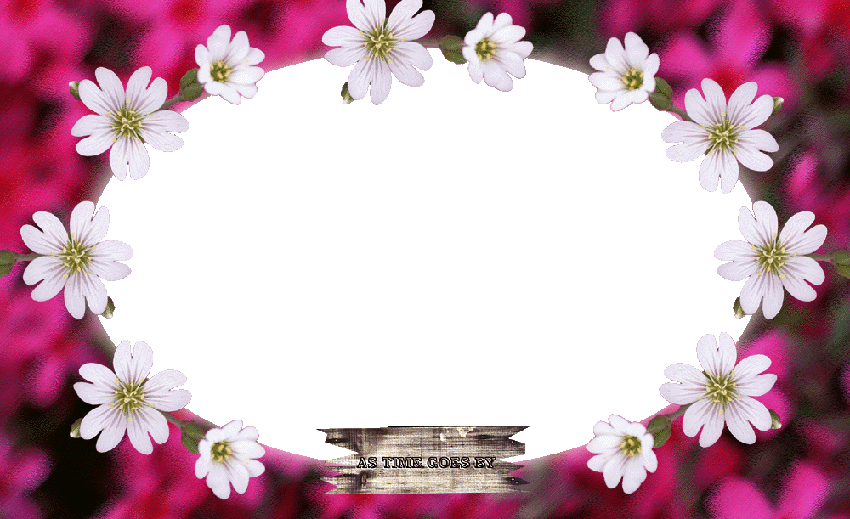 Luyện tập
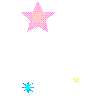 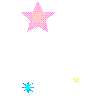 Sợi dây 18m dài gấp mấy lần 
  sợi dây 6m?
Trả lời
Sợi dây 18m dài gấp sợi dây 6m số lần là:
18 : 6 = 3 (lần)
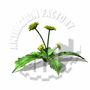 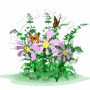 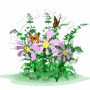 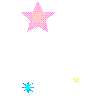 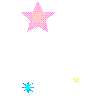 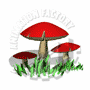 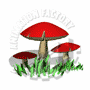 Bao gạo 35kg cân nặng gấp mấy lần bao gạo 5kg?
Trả lời
Bao gạo 35kg cân nặng gấp bao gạo 5kg số lần là:
35 : 5 = 7 (lần)
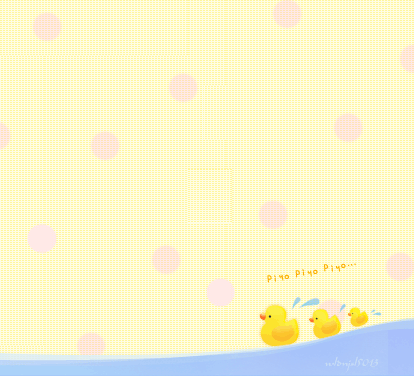 Hết giờ
Có 4 con trâu và 20 con bò. Hỏi số bò gấp mấy lần số trâu?
Bài giải
Số con bò gấp số con trâu số lần là:
20 : 4 = 5 (lần)
Đáp số: 5 lần
5
15
8
3
7
4
2
14
6
11
12
13
9
0
10
1
27 kg
Thửa 1:
? kg
Thửa 2:
Hết giờ
Thu hoạch ở thửa ruộng thứ nhất được 127kg 
cà chua, ở thửa ruộng thứ hai được nhiều gấp 3 lần số cà chua ở thửa ruộng thứ nhất. Hỏi thu hoạch ở cả hai thửa ruộng được bao nhiêu kg cà chua?
Tóm tắt
Bài giải
Số kg cà chua thu được ở thửa ruộng 2 là:
27 x 3 = 81 (kg)
Số kg cà chua thu được ở cả hai thửa ruộng là:
27 + 81 = 108 (kg)
5
15
8
3
7
4
2
14
6
11
12
13
9
0
10
1
Đáp số: 108 kg